«Музей кукол»
ПАСПОРТ МУЗЕЯ          «Музей кукол»         Модератор:                                      воспитатель высшей категории            Шагаева С.А.             Участник проекта :                  воспитатель  высшей категории                   Авдеева Н.А.
Актуальность
Россия – всегда была и остается многонациональной страной.
 Мы воспитываем наших детей жить в мире и согласии с народами разных национальностей.
Данный проект позволит познакомить дошкольников с основами музейной культуры, правилами поведения в музее, с национальными  костюмами разных народов, а также приобщить детей к человеческим ценностям через различные виды деятельности.
Цель:
*Создание  условий для нравственно-патриотического воспитания, совместного процесса освоения педагогами, родителями и детьми отечественной культуры.        *Расширения представлений у дошкольников  о жизни и быте различных народов населяющих  планету.
   * Формирование познавательных интересов дошкольников путем использования различных видов наглядности.
Задачи:*Формирование основ национального самосознания и любви к Отечеству, толерантности, уважения и дружбы между людьми разных народов и национальностей;* Воспитание нравственно – патриотических чувств у старших дошкольников;* Познакомить детей с костюмами разных народов и национальностей;* Развивать связную речь детей, обогатить её новыми словами и выражениями; развивать творческие способности, воображение;* Расширение кругозора детей с помощью информационной и экскурсионной деятельности;* Способствовать воспитанию у дошкольников основ музейной культуры; расширять их кругозор, открывать возможности для самостоятельной познавательной, исследовательской и творческой деятельности; * Привлечение родителей к культурно-досуговой деятельности детского сада
Профиль музея: познавательный.Возраст: дети 5-7 летУчастники:- воспитанники ДОУ- родители- педагоги
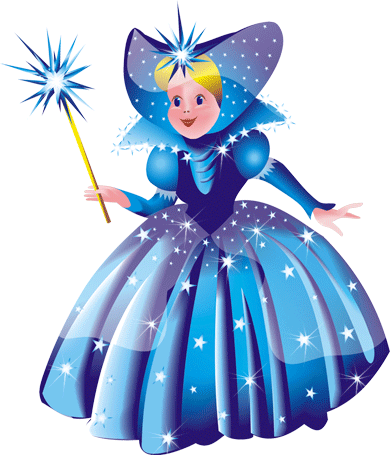 В основу решения этих задач положены следующие принципы:
Принцип учёта возрастных особенностей дошкольников;
Принцип опоры на интересы ребёнка;
Принцип осуществления взаимодействия воспитателя с детьми при руководящей роли взрослого;
Принцип наглядности;
Принцип последовательности;
Принцип сотрудничества и взаимоуважения.
Методы
Демонстрации экспонатов
Экскурсии
Беседы
Дидактические игры
Подвижные игры
Изобразительная деятельность и ручной труд
Чтение художественной литературы
Формы деятельности:
- фондовая;
- поисковая;
- научная;
- экспозиционная;
- познавательная.
ПЕРСПЕКТИВНОЕ ПЛАНИРОВАНИЕ РАБОТЫ МУЗЕЯ
1. Экскурсии, просветительская работа.
2.  Театрализованные досуги.
3. Мастер-классы, семинары.
4. Обмен опытом.
5. Работа с родителями.
6. Пополнение музея экспонатами.
7. Составление альбома участников создания мини-музея и каталога экспонатов.
8.Подбор художественной литературы, детских художественных фильмов, научно-познавательных фильмов;9.Проведение на базе мини-музея экскурсий и использование его коллекций на занятиях по разным видам  деятельности.
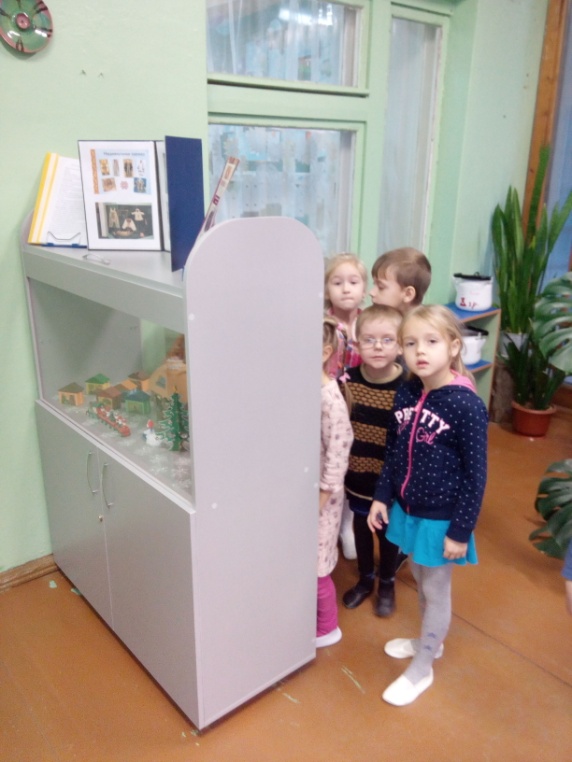 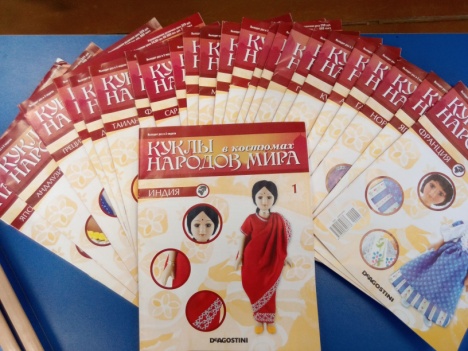 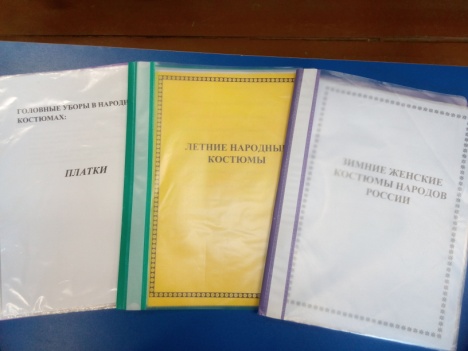 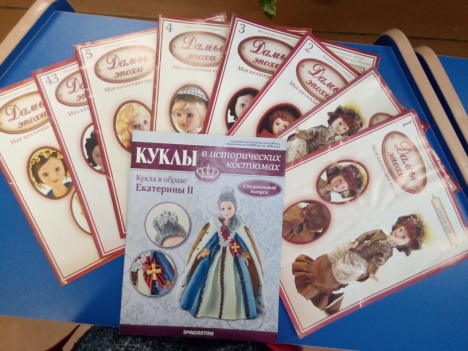 ПЛАН РАБОТЫ ПО СОЗДАНИЮ МИНИ-МУЗЕЯ
Перспективное планирование
Оформление музея:
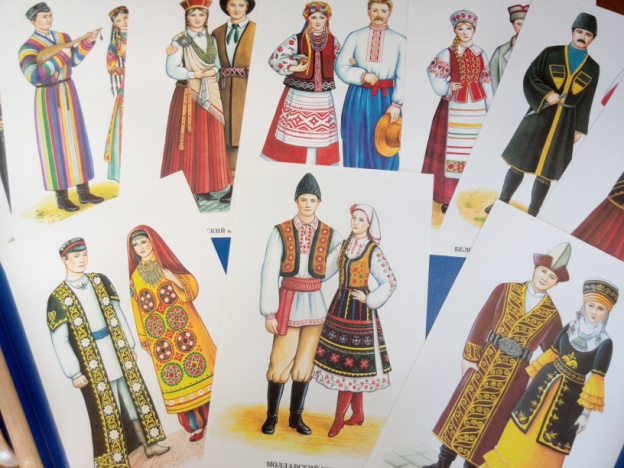 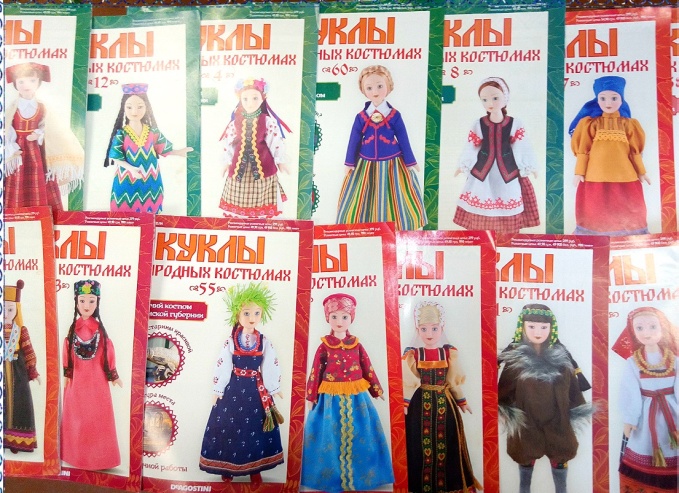 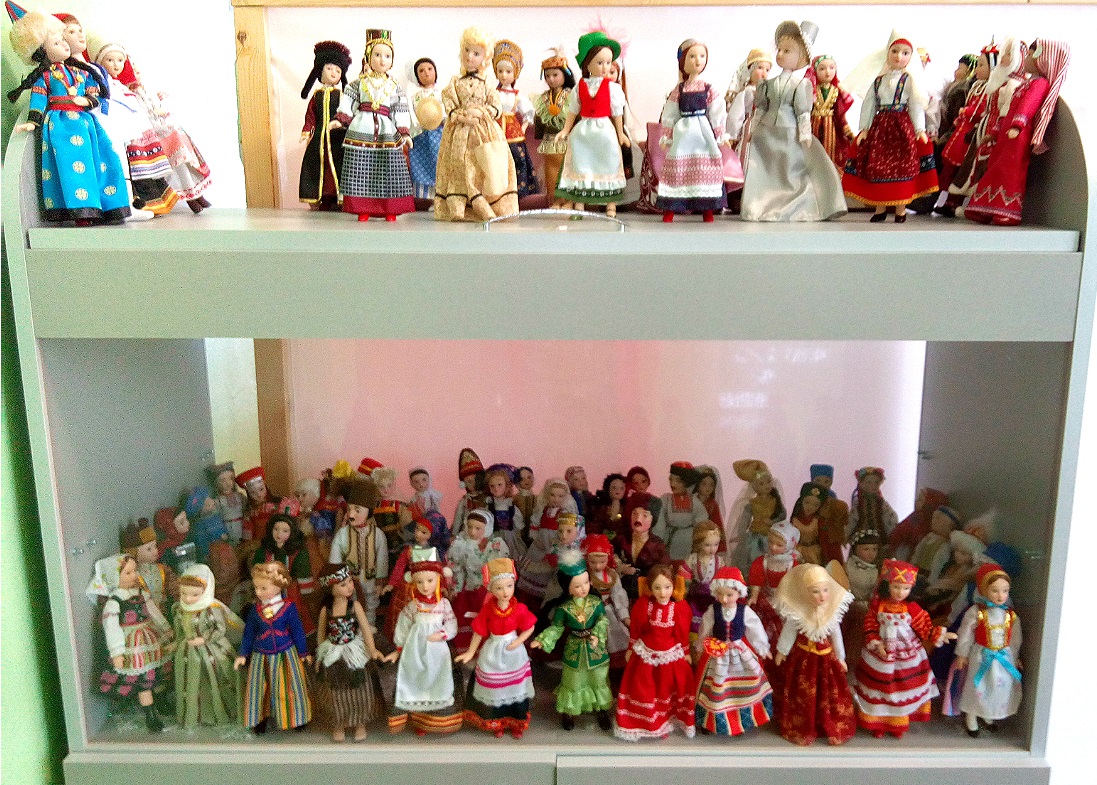 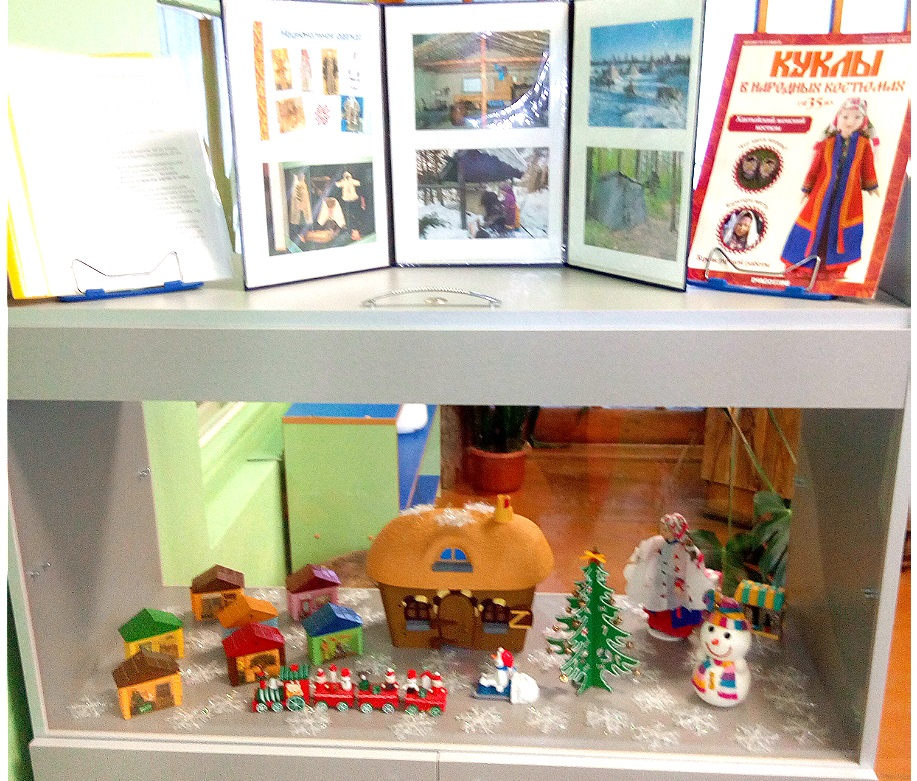 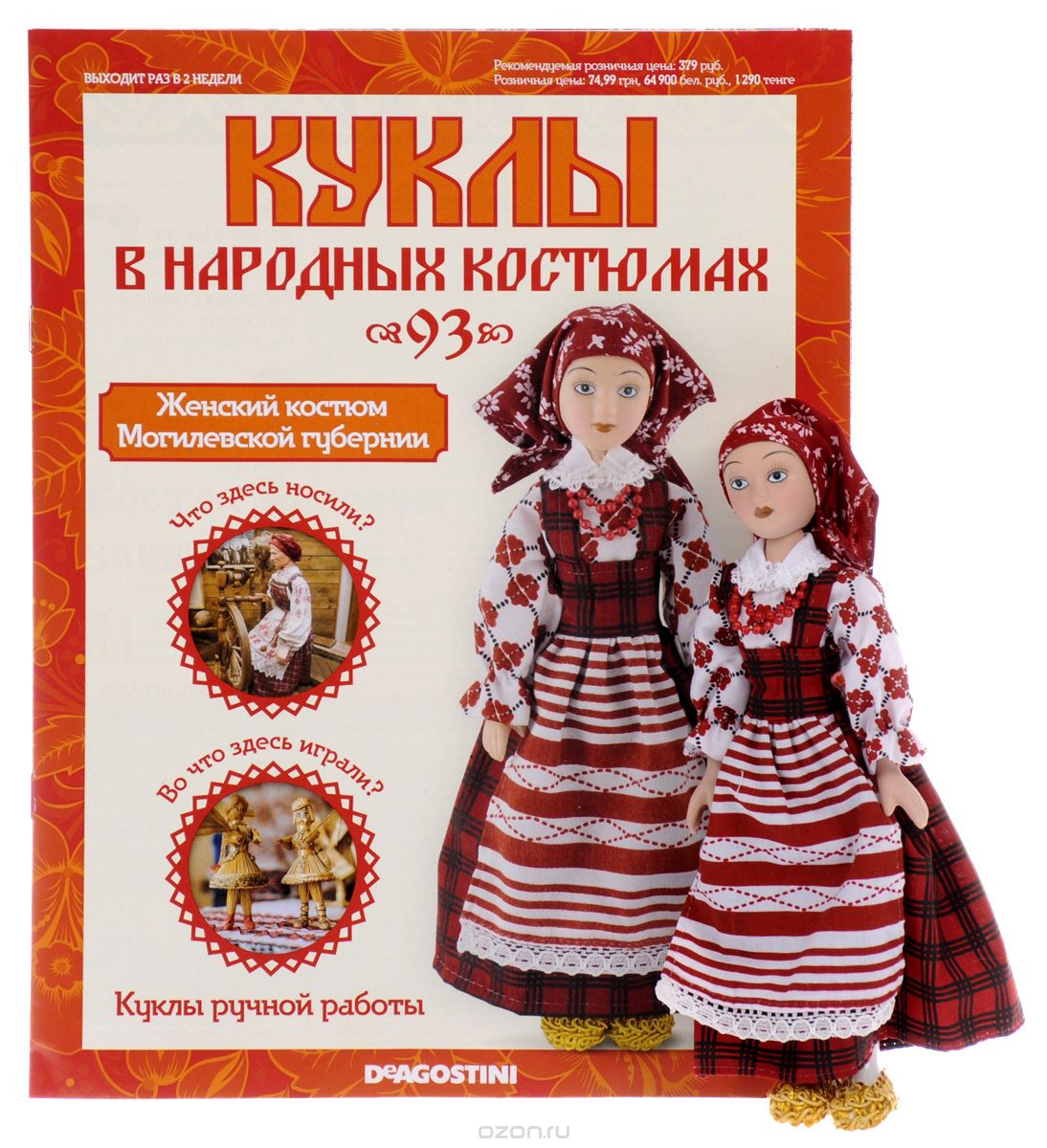 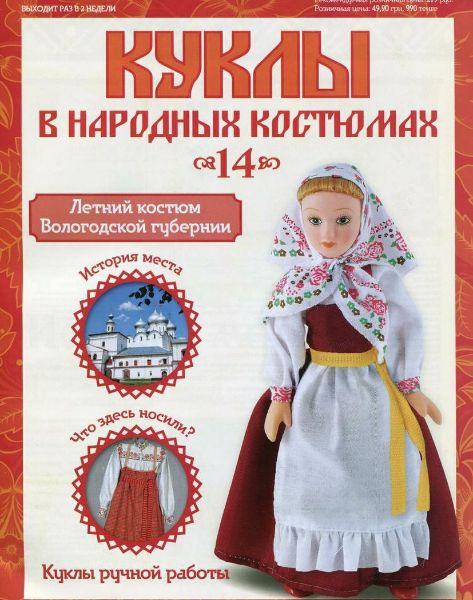 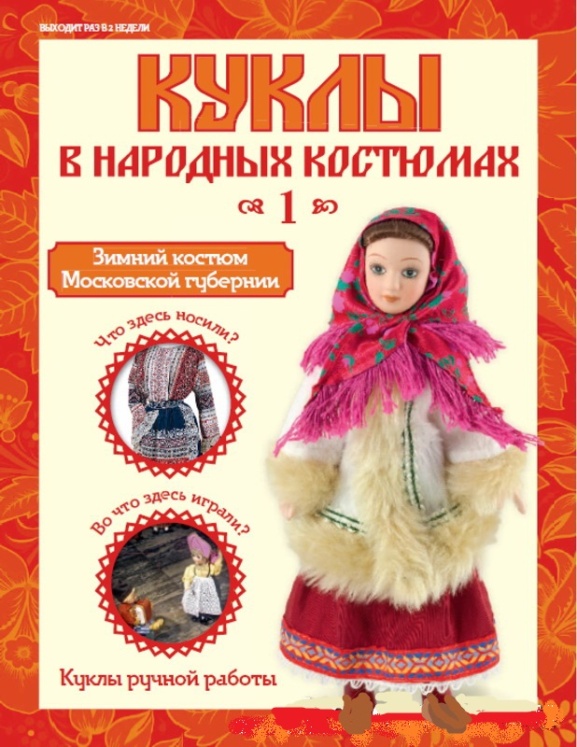 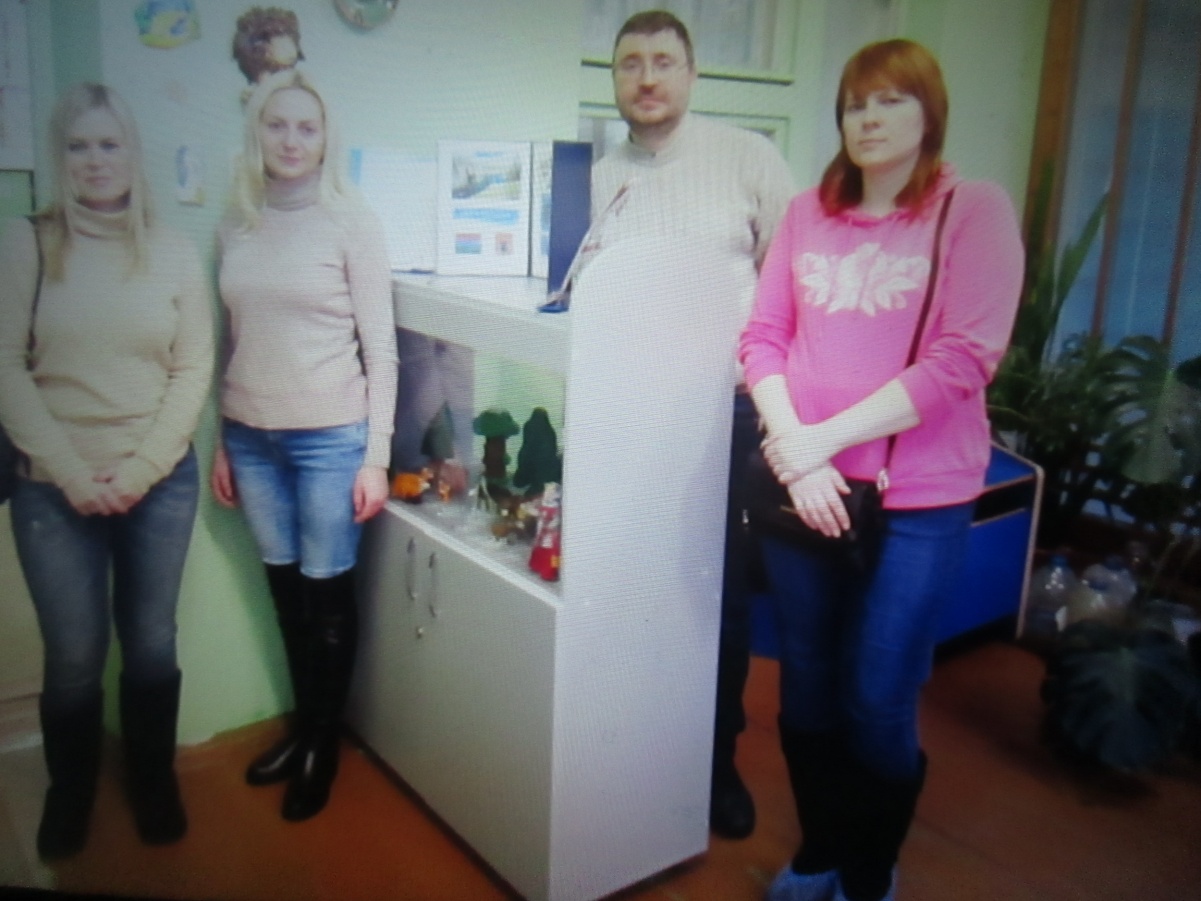 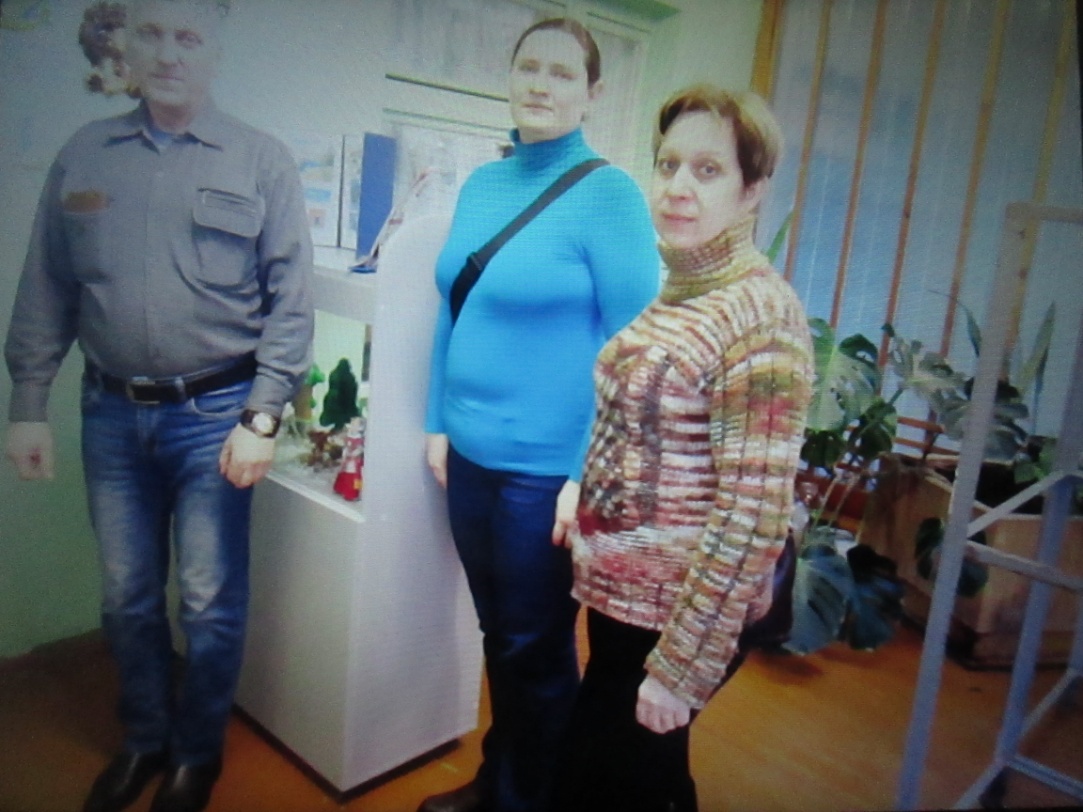 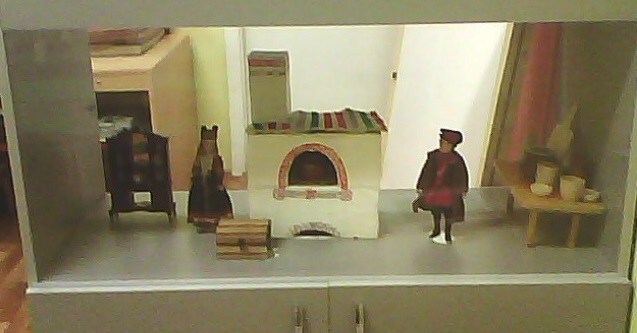 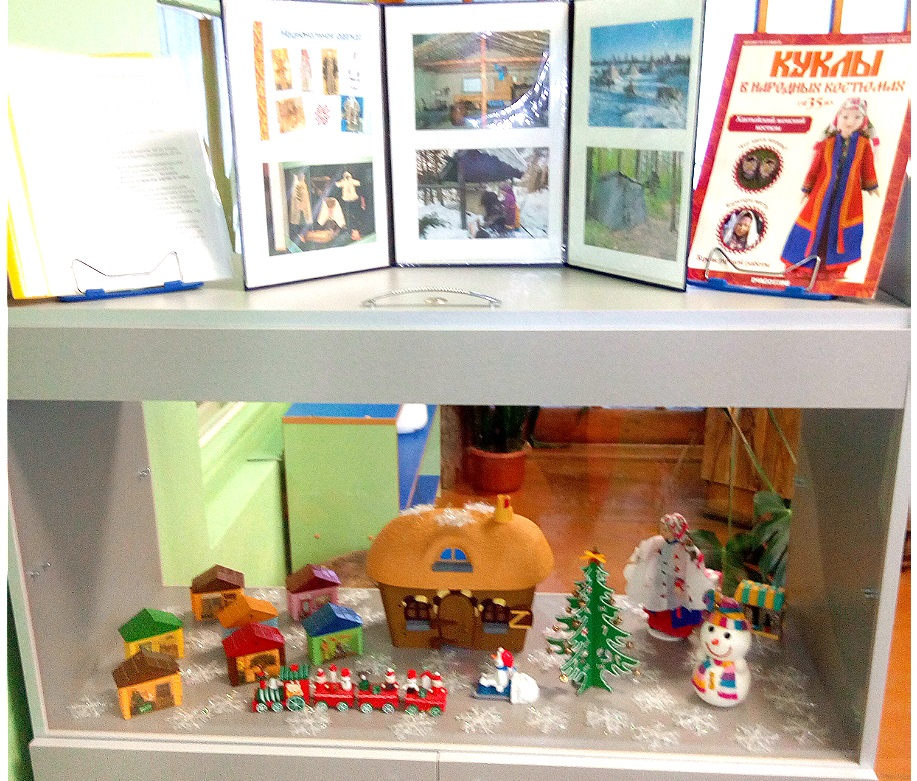 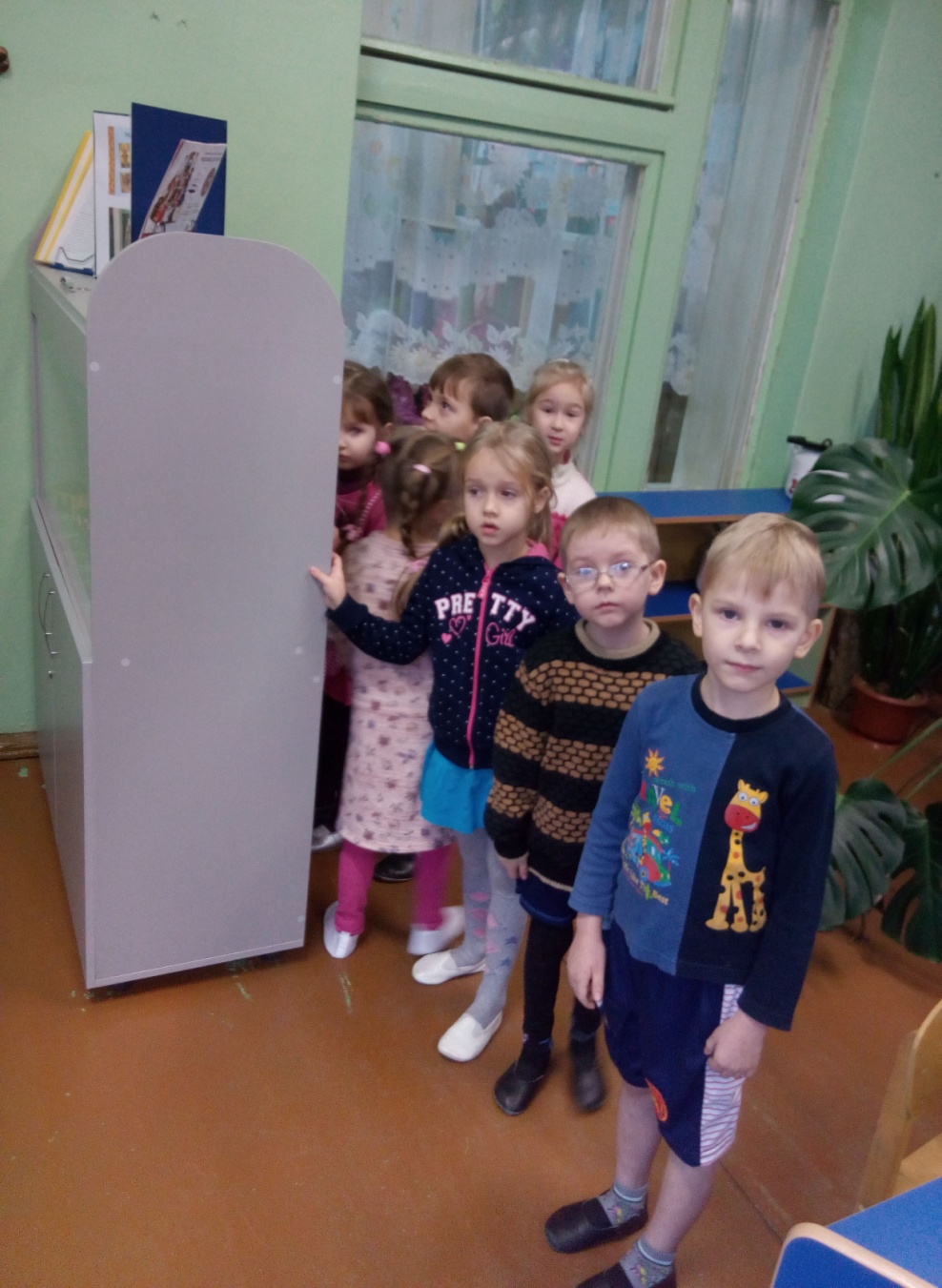 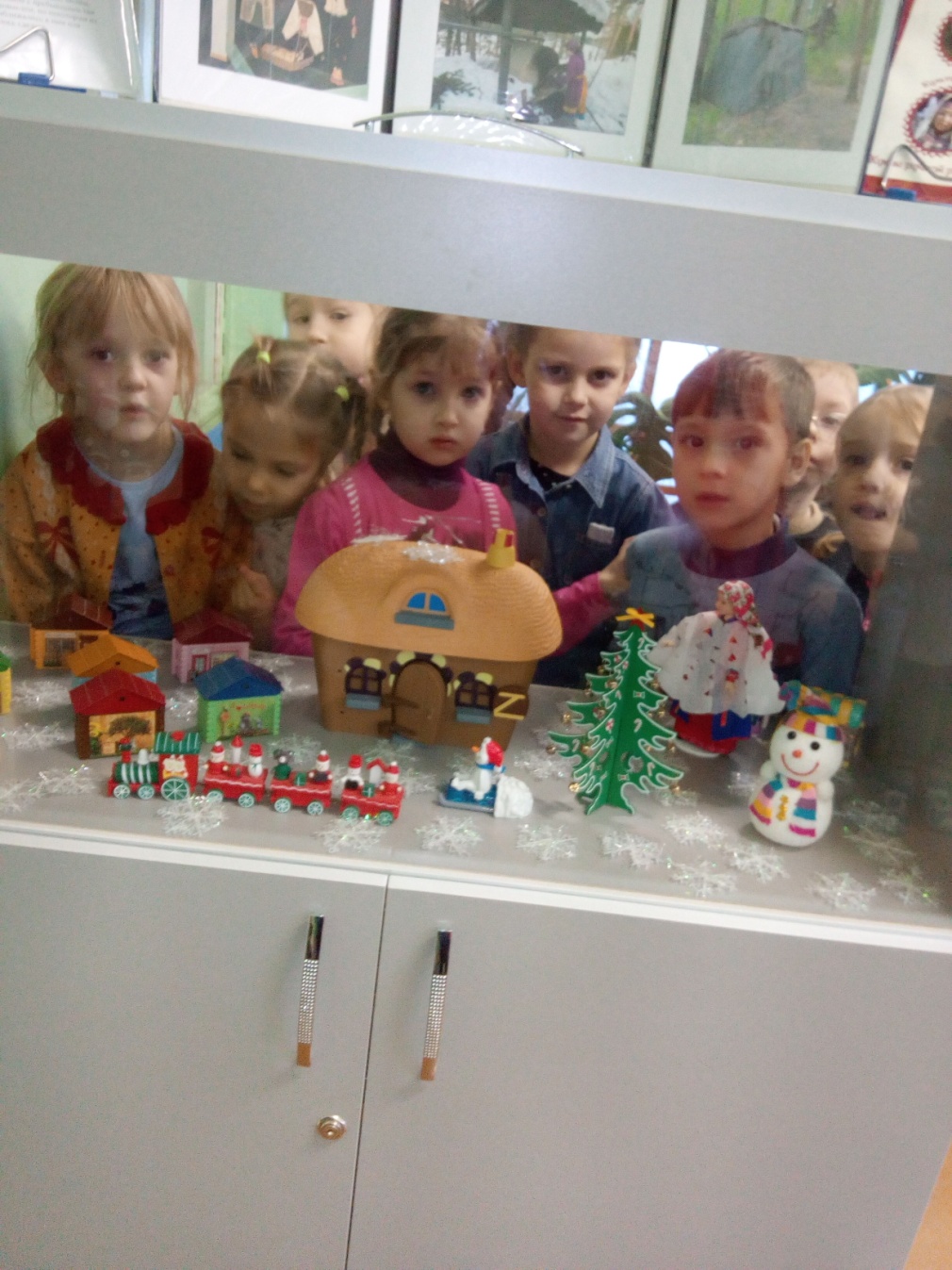 Данный проект позволяет в условиях воспитательного - образовательного процесса в ДОУ знакомить детей с  музеем национальных костюмов разных народов мира; знакомить с основами музейной культуры, правилами поведения в музее; предоставляет детям возможность реализовать разные виды детской деятельности, опираясь на полученные знания и умения.
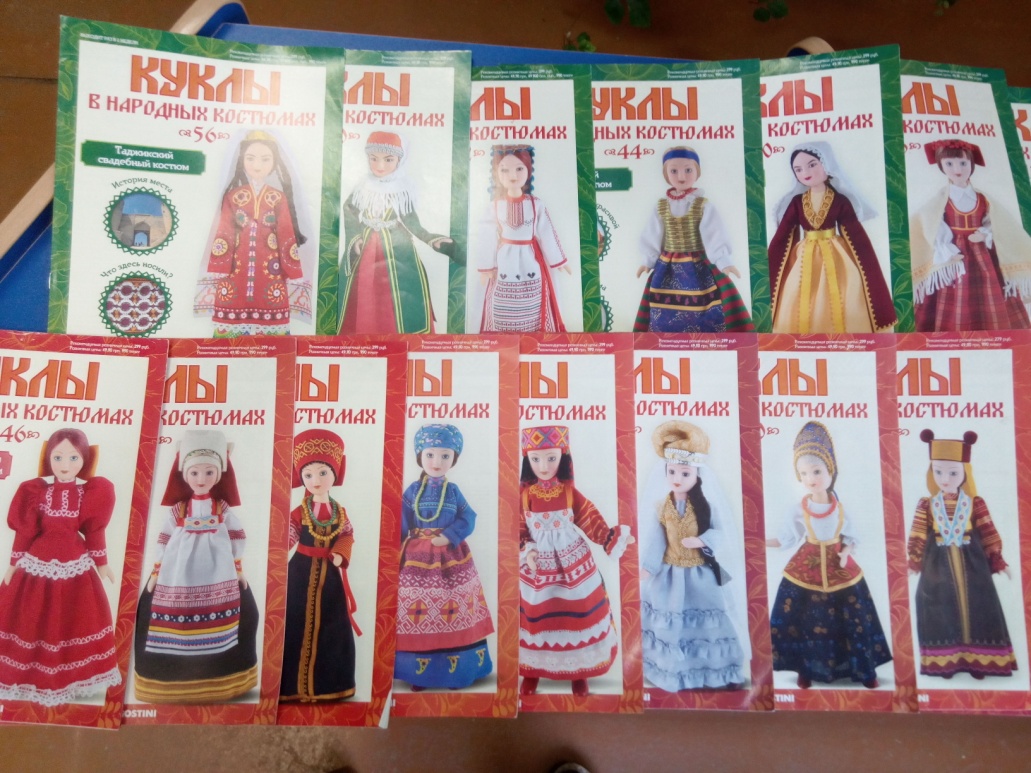 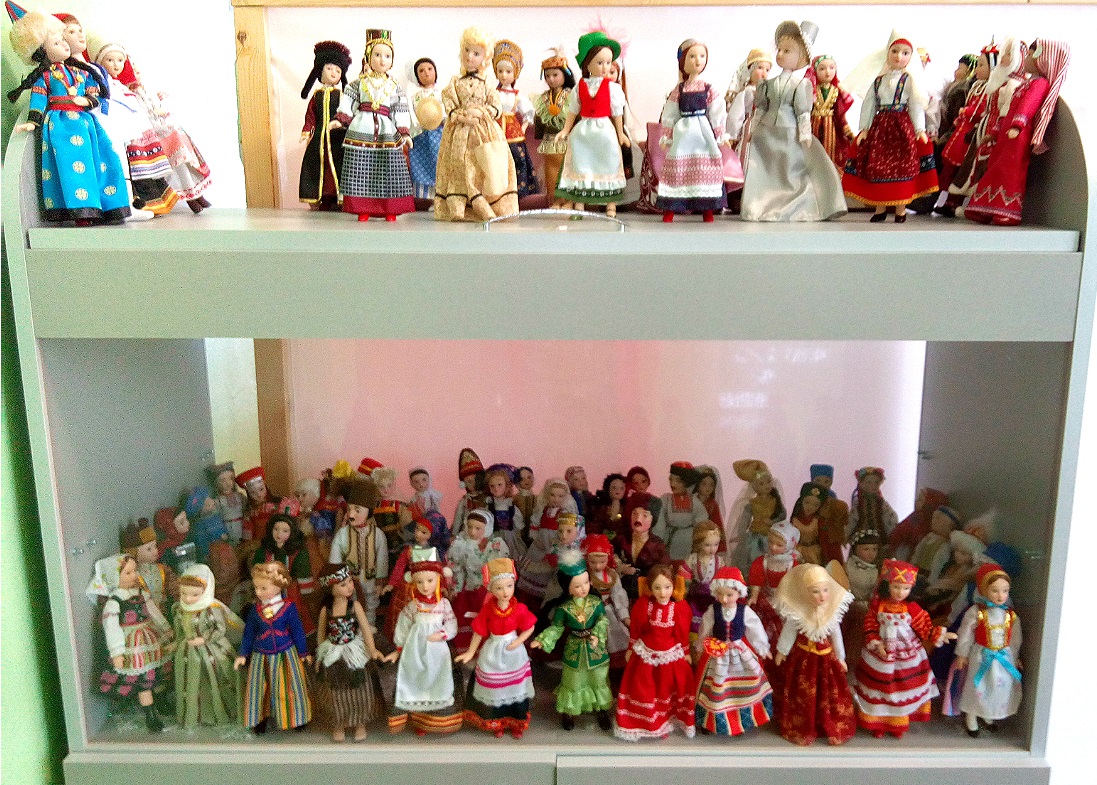 Спасибо за внимание!